ŠOLSKI CENTER PTUJ
Elektro in računalniška šola
MATURA 2010
Izdelava multimedijskega učnega gradiva
Ime in priimek dijaka: Borut Kosec in Mitja Potrč 
Razred: 4. b
Mentor: Davorin Zorli
Kraj in datum: Ptuj, 21.6.2010
Uvod
Faza planiranja
Vsebinski opis
Snemanje videoposnetka
Urejanje videoposnetka
Končni izgled videoposnetka
Viri in literatura
Faza planiranja
multimedijsko učno gradivo na temo: sestavljanje osebnega računalnika
želiva seznatiti učence in dijake o sestavljanju računalnika
posneti želiva tako da bo vsak posnetek čim bolj razviden
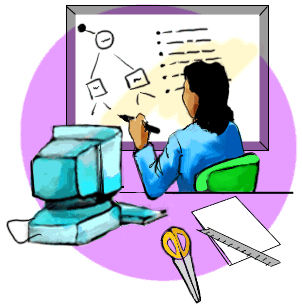 Vsebinski opis
Uvod v videoposnetek
Vstavljanje matične plošče
Vstavljanje procesorja
Vstavljanje trdega diska
Vstavljanje grafične kartice
Kako vstavimo bralno-pisalni pomnilnik
Vstavljanje optičnega pogona(CD/DVD)
Fotografije računalnika
Zaključek videoposnetka
Snemanje videoposnetka
Videoposnetke sva snemala s digitalnim fotoaparatom: Canon Ixus 130 IS

Vsak posnetek(clip) sva posnela posamezno
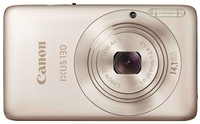 CCD ločljivosti 14,1 milijonov slikovnih pik, širokokotnim objektivom s 4-kratno optično povečavo, optičnim stabilizatorjem slike
Urejanje videoposnetka
Videoposnetke sva urejala s pomočjo programa: Windows Movie Maker 
Omogoča hitro in preprosto uporabo za urejanje in je že nameščen na vsakem operacijskem sistemu Windows, lahko pa ga snamemo z interneta, kjer ga dobimo brezplačno
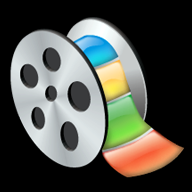 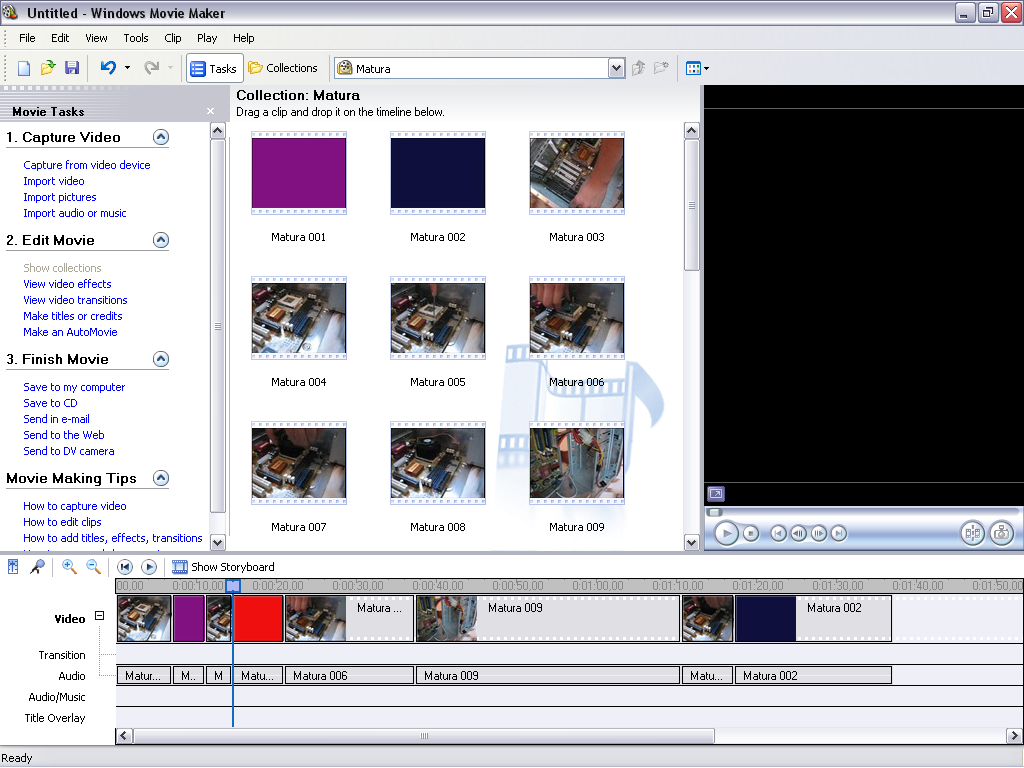 Končni izgled videoposnetka
Viri in literatura
Osebni računalnik
Osebni digitalni fotoaparat
Windows Movie Maker: http://www.microsoft.com/windowsxp/downloads/updates/moviemaker2.mspx
Fotografija v videoposnetku: http://colos.fri.uni-lj.si/eri/RACUNALNISTVO/ZGRADBA_RACUNALNIKA/vmesniki_files/image002.gif